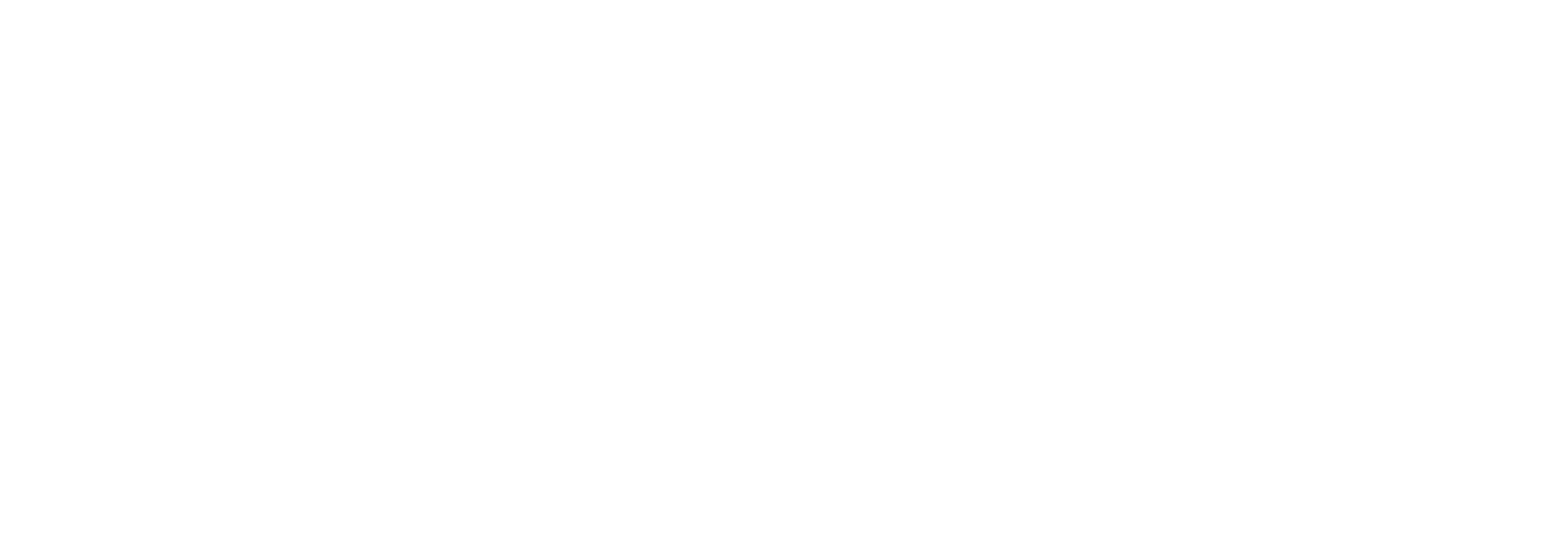 Introduction to the Physician Associate Programme
Justine Strand de Oliveira, DrPH, PA-C
What is a physician associate?
PAs are health care professionals trained in a generalist medical model to care for patients
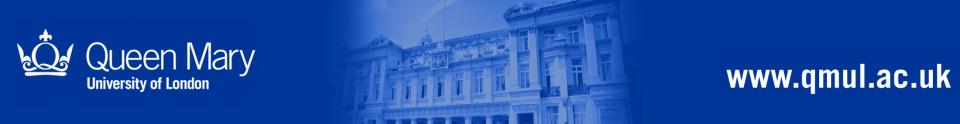 What tasks can a PA perform?
Obtain medical histories
Comprehensive physical exams
Interpret labs, ECG and radiology investigations
Formulate differential diagnoses
Initiate treatment plans
Health promotion and disease prevention
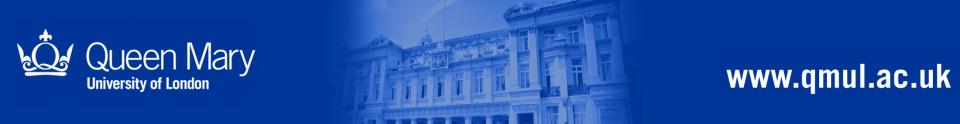 What tasks can a PA perform?
Procedures: 
Phlebotomy
Cannulation
Urinary catheterization
Skin suturing
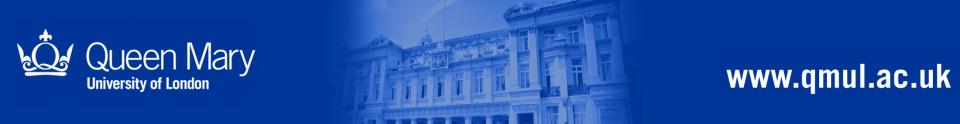 Delegated Autonomy
PA works independently, but with the supervision of a doctor
Level of supervision varies with delegated tasks, time and experience
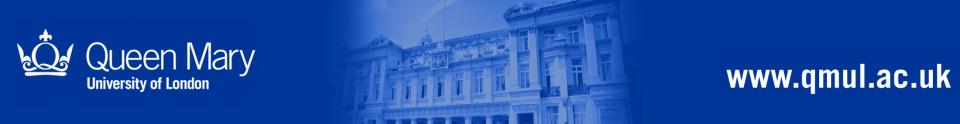 What’s the evidence?
50 years of positive experience in the US
Research supports
Quality of care
Patient acceptance and satisfaction with care
Cost-effectiveness
PA job satisfaction
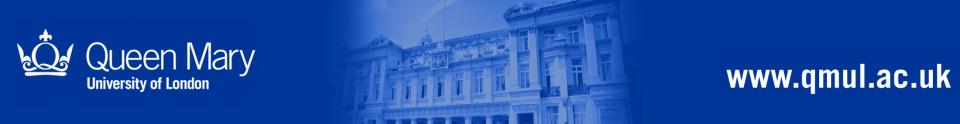 Regulation
Becoming established in the UK
Limitations: prescribing, ordering ionizing radiation
National exam, required CPD, recertification by exam every 6 years
Managed voluntary registry
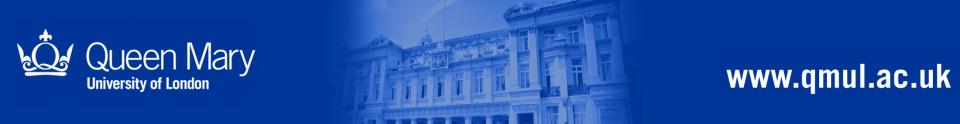 Who will be a PA? 
Requirements
Life science or health professional degree 2:1
UKCAT
CRB/ DBS – clearance
Occupational health clearance
IELTS 7.0
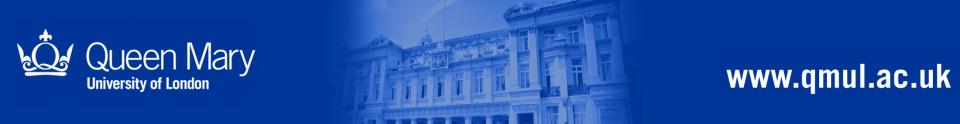 Curriculum
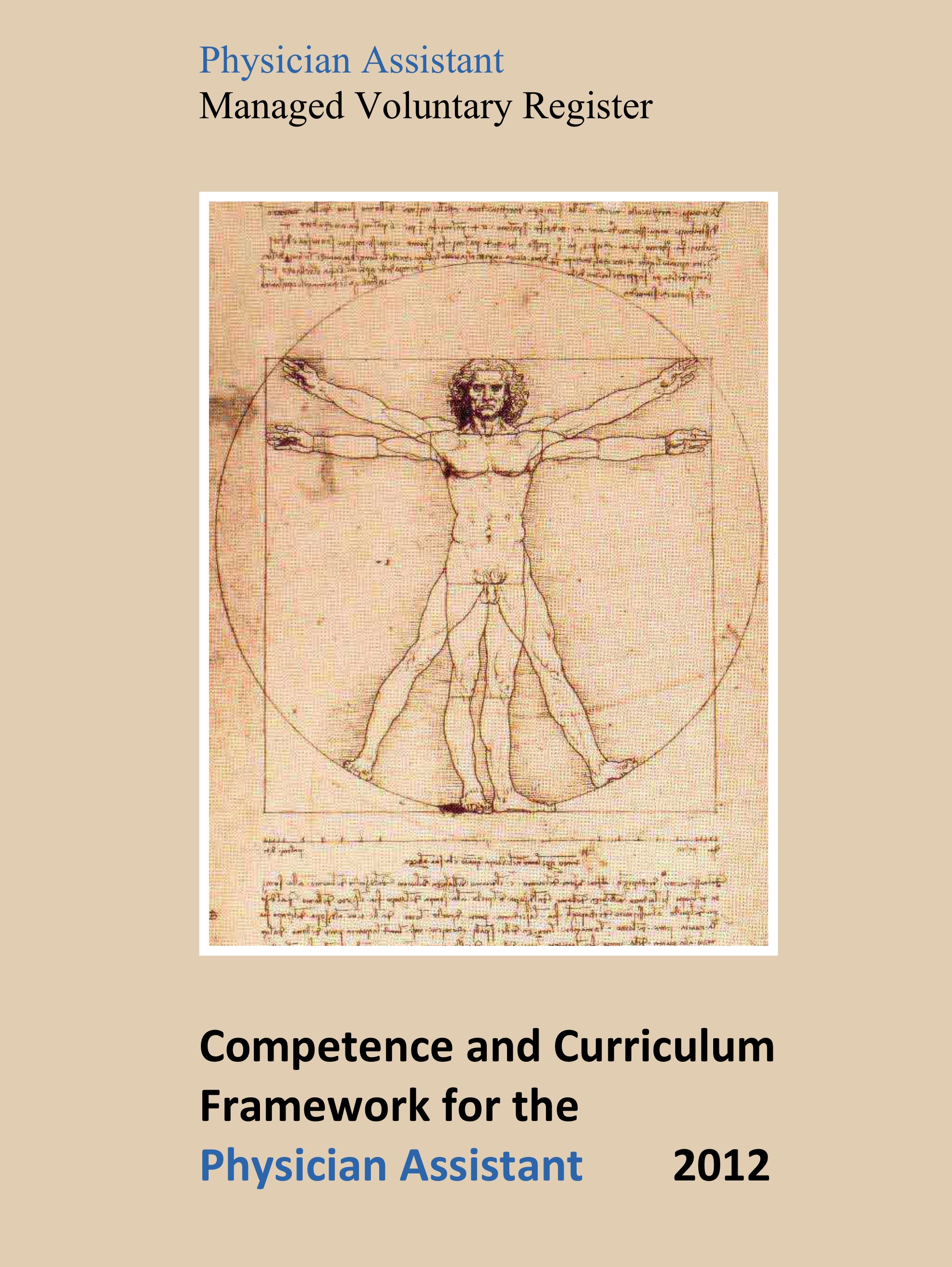 1600 hours clinical placement 
180 hours
'Community Medicine'
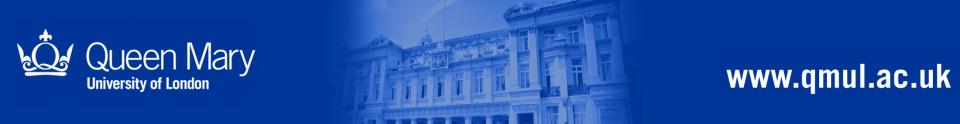 What are we hoping to achieve?
MSc in PA studies
27 months
Innovative!
8 Modules
PA1 – Basic Medical Science for the PA
PA2 – Healthy People Healthy Society
PA3 – Care of the Adult
PA4 – Health of Women and Children
PA5 – Care of the Older Adult
PA6 – Mind, Body & Health
PA7 – Care in the Community
PA8 – Research, Evidence & Quality
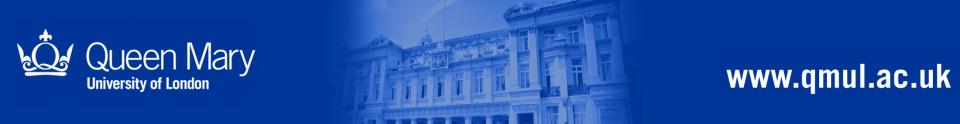 Work Life?
Overworked?
Trouble recruiting?
Are all the things you do . . . Things only you can do?
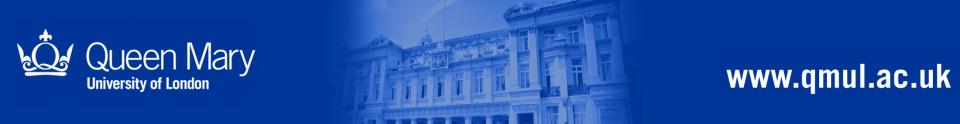 What could a PA add to your practice?
Someone to whom you can delegate 
Increase access to care
Add talent to your team
Integrate into your practice and community
Add greater value with time and experience
Quality improvement and other projects
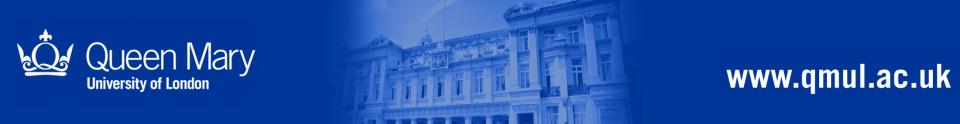 Why PA students?
Grow your own
Enhance ability to recruit PA permanently
Enhance retention of PAs you employ
QI skills and project
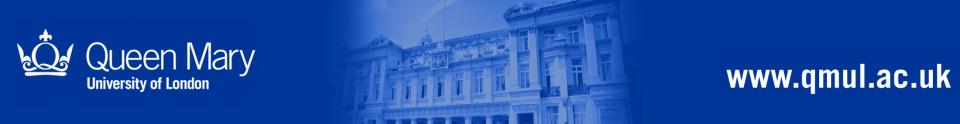 The ask...
50 days over 2 years
2 students per practice
Wednesdays
£100/ day to host 2 students
Same students for 2 years
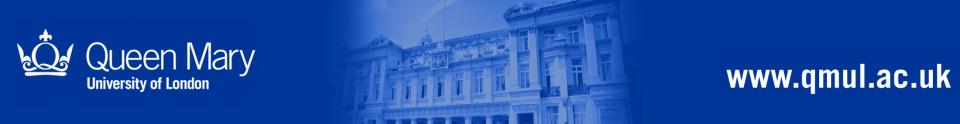 Indemnity...
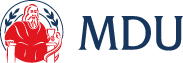 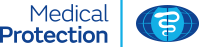 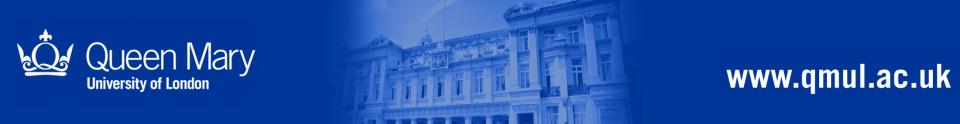 [Speaker Notes: Medical Deference Union (MDU):
“In the MDU’s experience it is very unlikely that a clinical negligence claim would be brought against a PA student because we expect they would be in contact with patients either as an observer or in a directly-supervised role with the supervising doctor or nurse retaining responsibility for any patient contact. We would not expect students to make independent decisions about the diagnosis or the management of patients or to provide specific clinical advice to patients (unless in the presence of a supervising doctor or nurse who could correct any misinformation provided). We 
understand that PA students might see patients alone if their supervisor considered it appropriate for them to do so. However, we would not expect PA students to make independent decisions (without reference to a clinician who is appropriately qualified and registered with a registration body) about the medical management of a patient. 

“Medical Protection considers the training and supervision of physician associate students on a placement in general practice to be part of the responsibility of the practice partners.
Members can request assistance from Medical Protection for incidents arising where a student they are supervising was involved. Members must ensure that they retain responsibility for clinical consultations, decisions and treatment, irrespective of the involvement of students, and that they should ensure that students are appropriately supervised by a recognised trainer at 
all times. We do provide membership for Physician Associates once qualified so long as they are under the direct control and supervision of a General Practitioner.
We do not require our members to inform us of their involvement in the training and supervision of students in their practice.”]
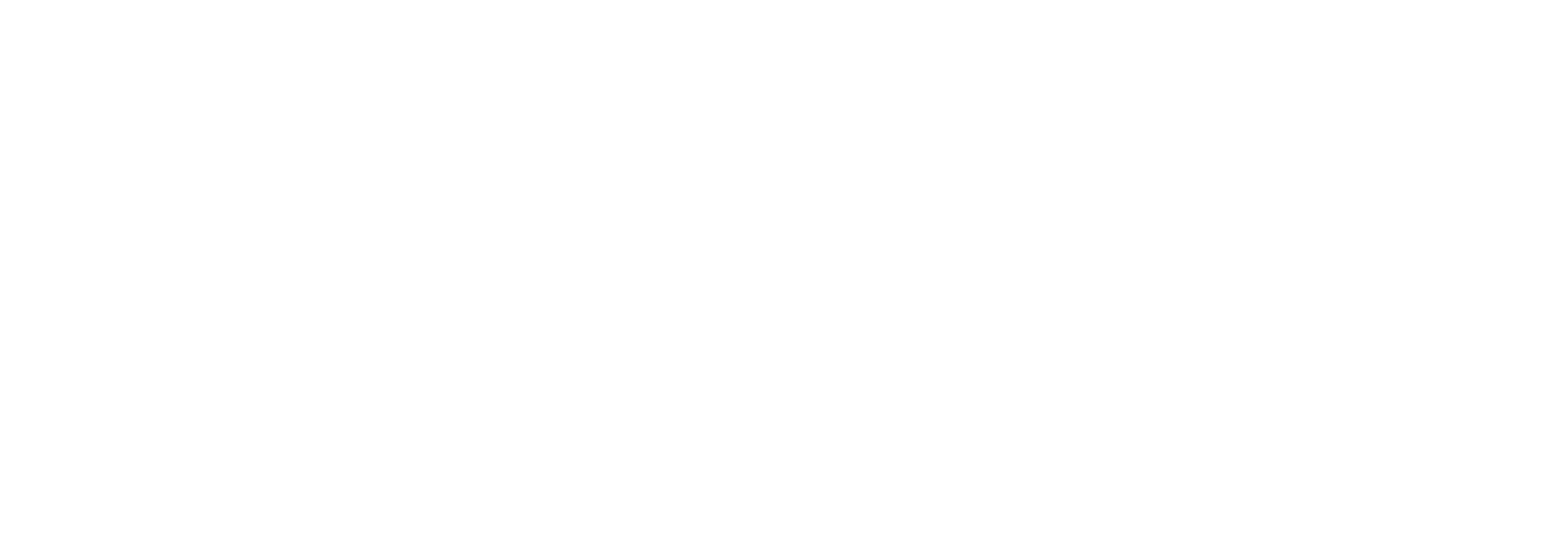 ?
BartsPA@QMUL_PA